ONE / ONES
We use one/ones instead of repeating a noun. ** (one/ones: no tienen significado en español, solo se usan para no repetir el sustantivo al que se hace referencia con anterioridad)

Singular: one
Plural: ones

Example:
John has three cars: a red one and two blue ones.
Which is your car, the red one or the blue one? 
My trousers are torn. I need some new ones. 
See those two girls. Helen is the one on the left.
 Let’s look at the photographs. The ones you took in Paris.
"Enough" y "too"se utilizan como calificadores con adjetivos, adverbios y nombres para indicar un grado de cantidad.

Enough (Suficiente)

"Enough" es un adjetivo que se usa para indicar que es suficiente o igual que lo necesario. Se puede utilizar con otros adjetivos, adverbios o nombres.

1. Con adjetivos and adverbios:

adjetivo/adverbio + "enough"

Ejemplos:

Heather is old enough now to make her own decisions. (Heather es lo suficientemente mayor ahora para tomar sus propias decisiones.)

Victor doesn't speak English well enough for the job. (Victor no habla suficientemente bien el inglés para este trabajo.)

The apartment is big enough for three people. (El piso es lo suficientemente grande para tres personas.)
Ben runs fast enough to win the race. (Ben corre lo suficientemente rápido como para ganar esta carrera.)

We aren't working hard enough! We are never going to finish this project. (No trabajamos lo suficientemente duro. Nunca acabaremos este proyecto.)
Too
es un adverbio que indica que hay una cantidad más que suficiente.

1. Con adjetivos y adverbios:

"too" + adjetivo/adverbio

Ejemplos:

You are too young to understand. (Eres demasiado joven para entender.)

Claire is too irresponsible to have a dog. (Claire es demasiado irresponsable como para tener un perro.)

It's too early to go to bed. (Es demasiado temprano para ir a la cama.)
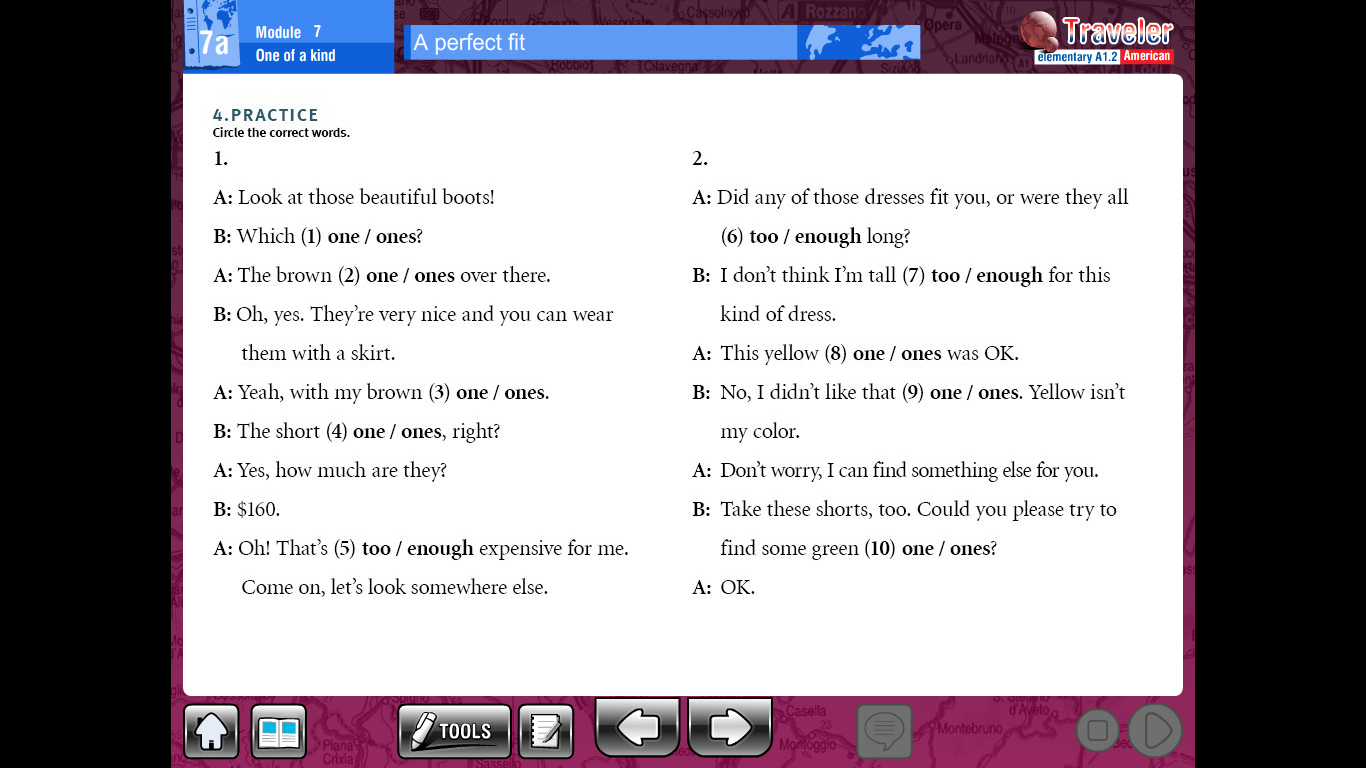 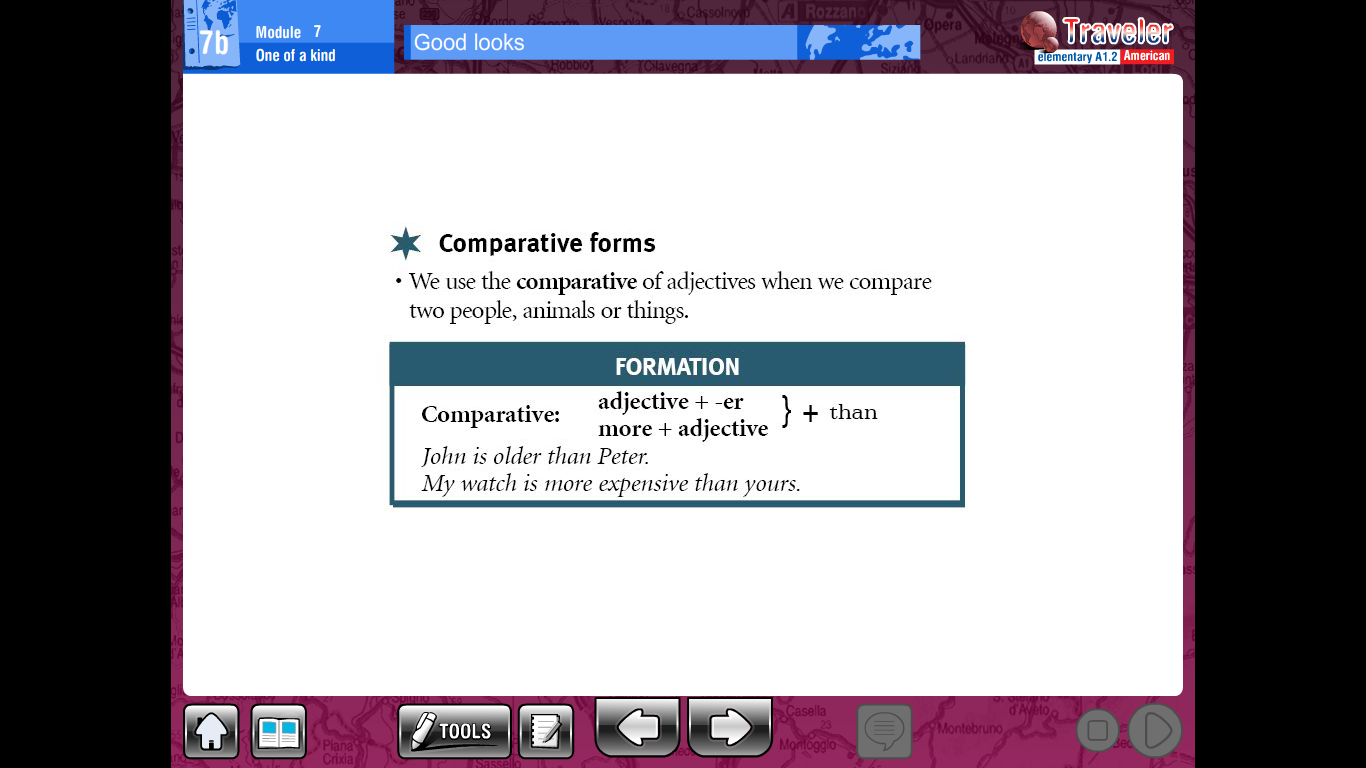 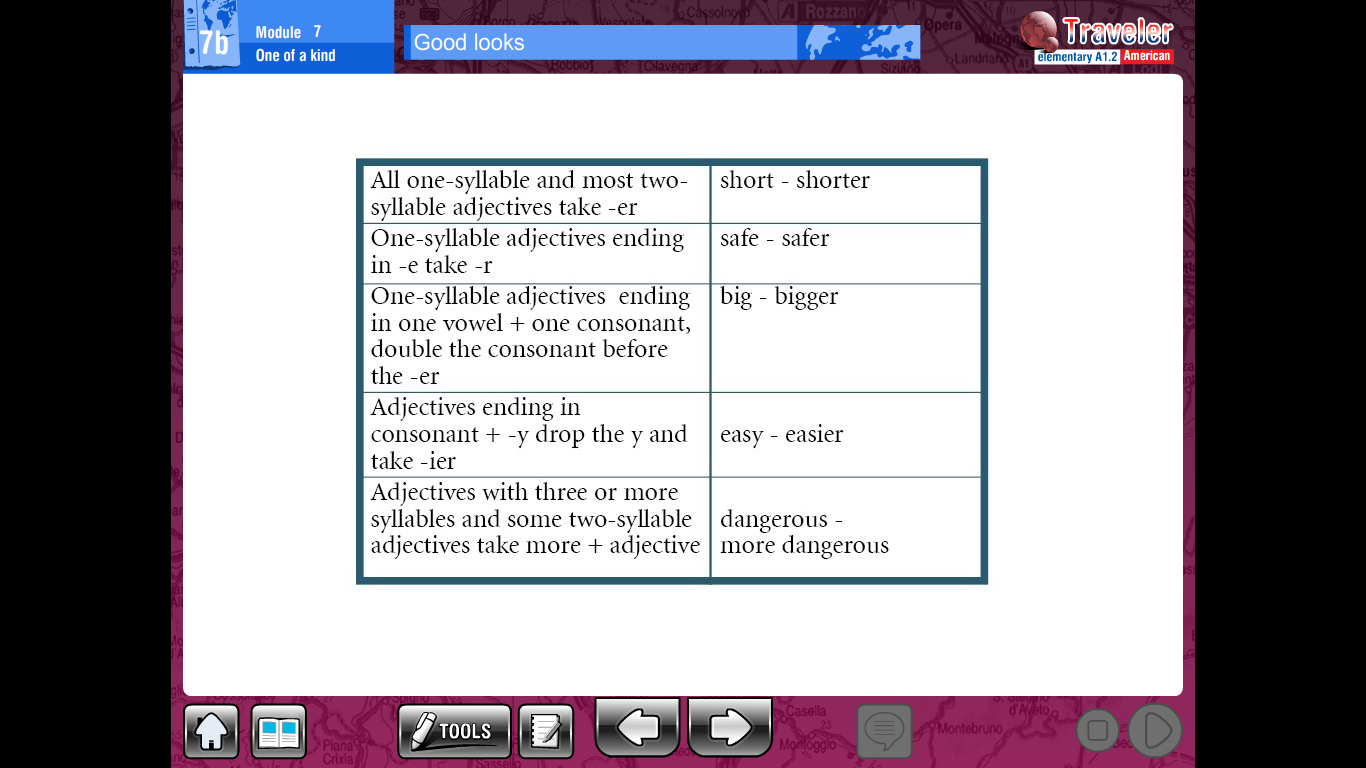 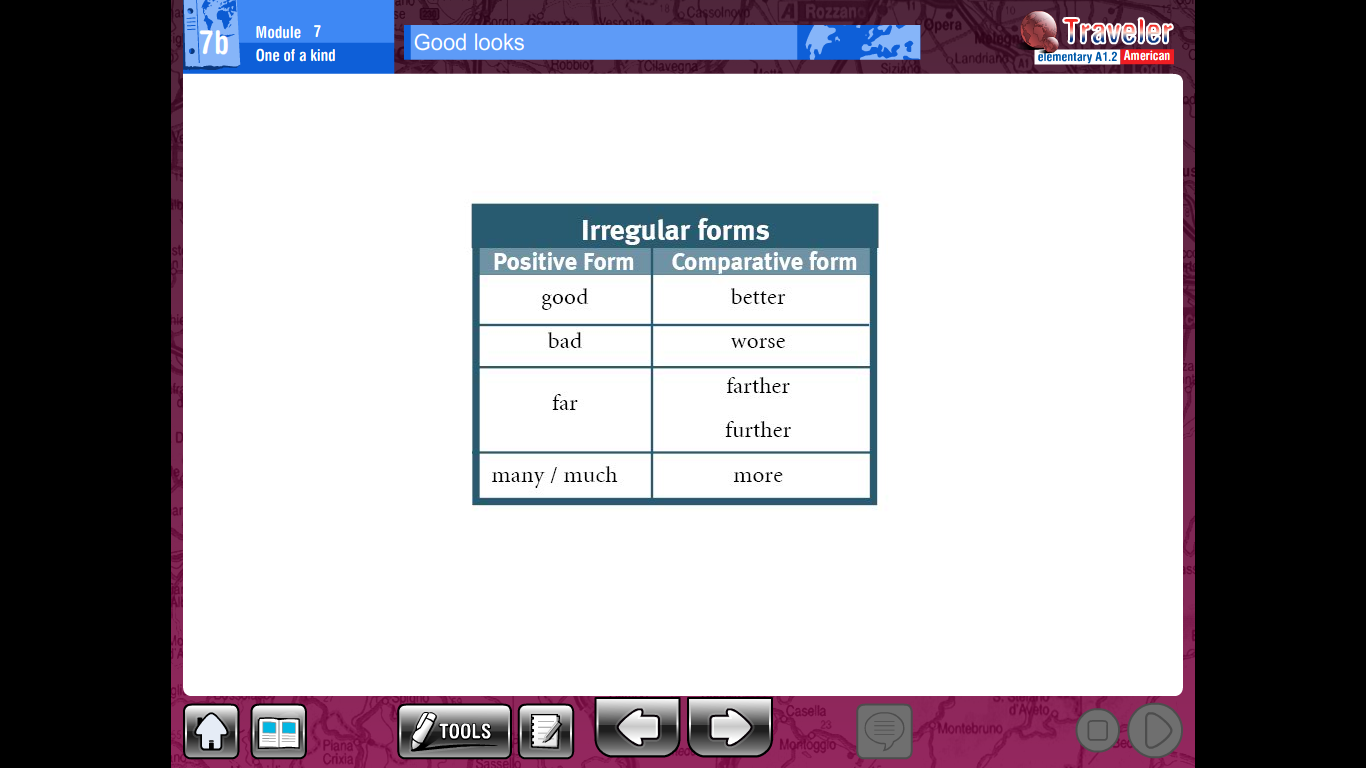 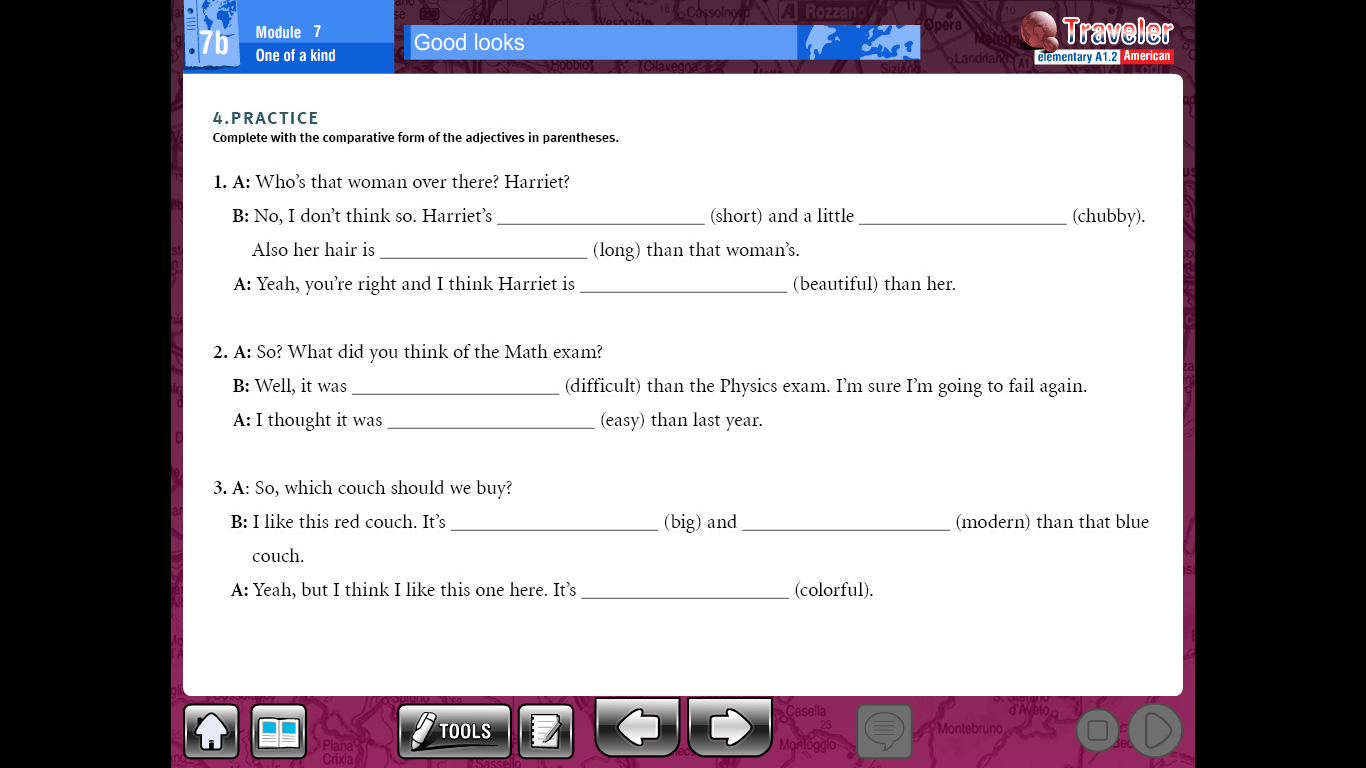 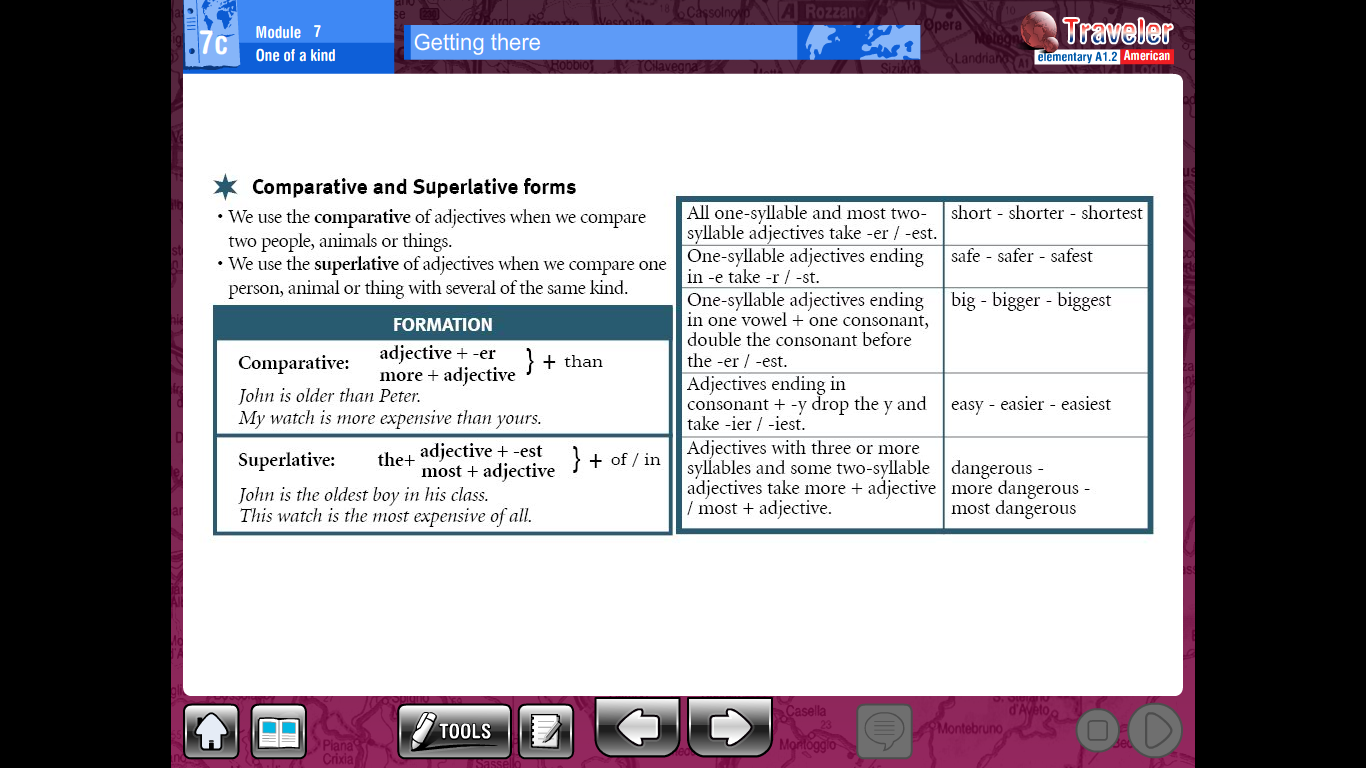 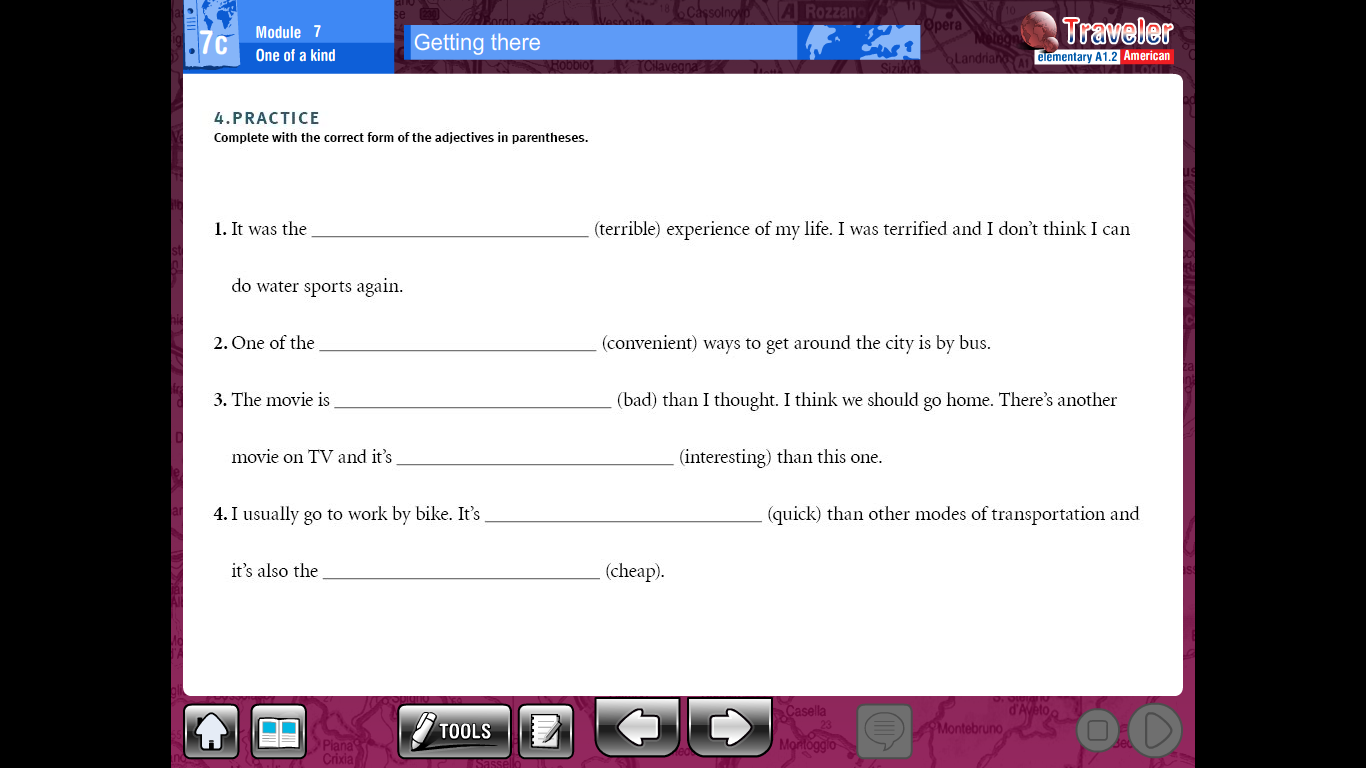